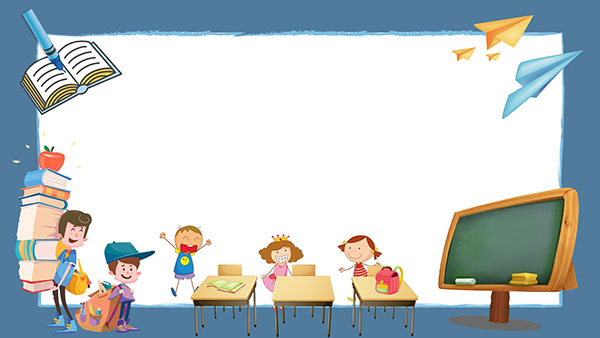 Bµi 7
SỐ 10
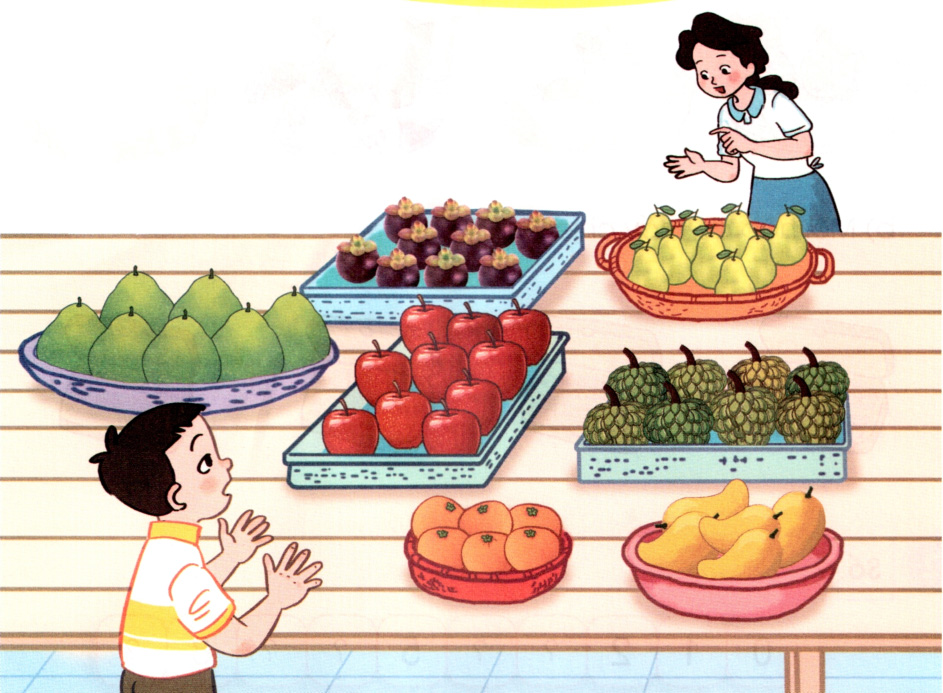 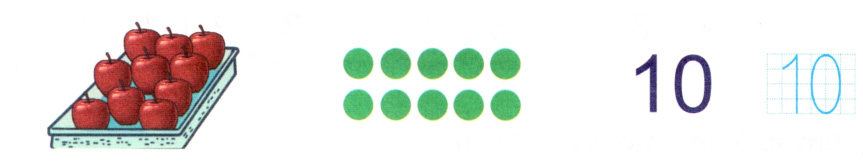 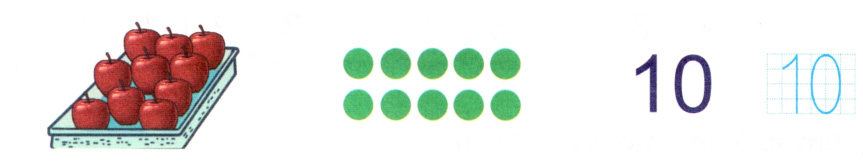 a. Số:
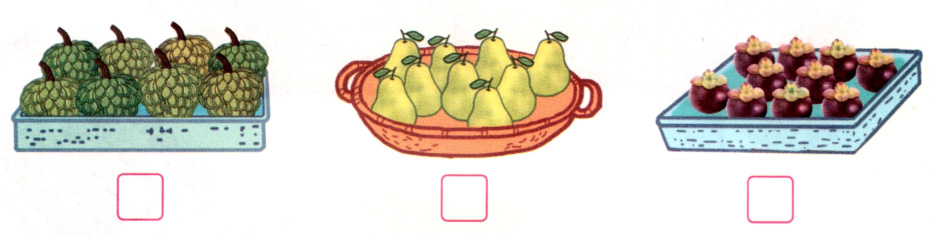 8
9
10
b) Chän sè thÝch hîp:
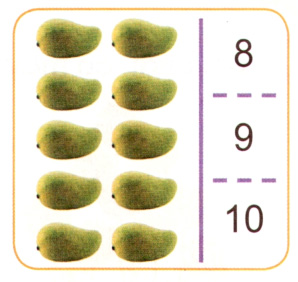 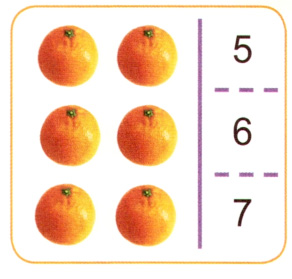 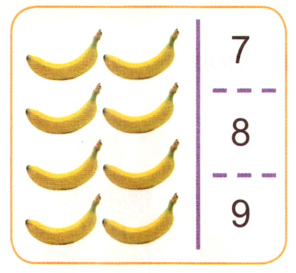 6
8
10
Bµi tËp 2: LÊy sè h×nh phï hîp (theo mÉu)
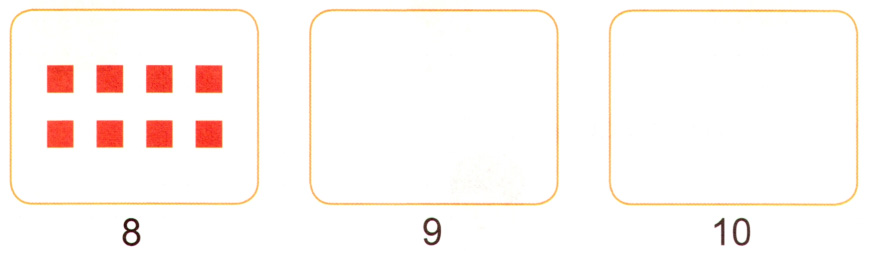 Bµi tËp 3: Sè
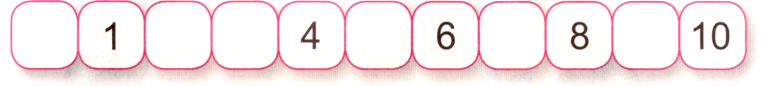 0
2
3
5
7
9
Bµi tËp 4: §Õm vµ chØ ra 10 b«ng hoa mçi lo¹i:
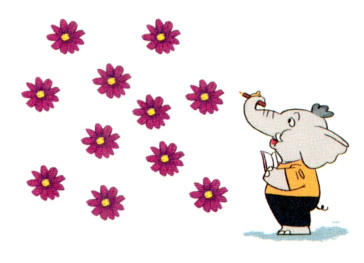 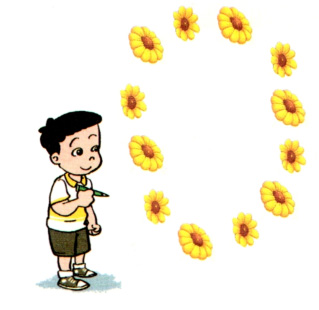 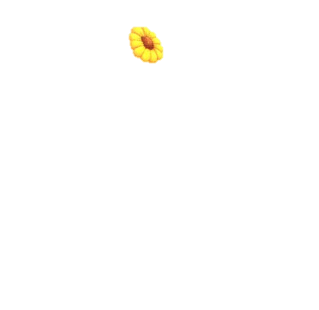 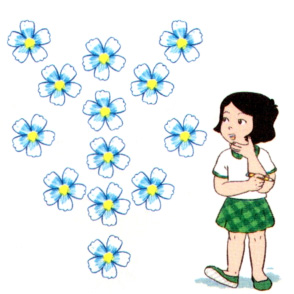 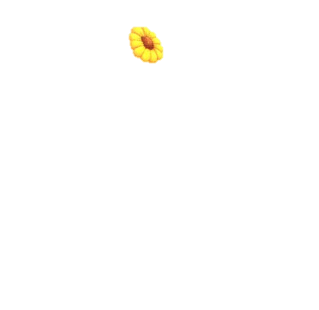 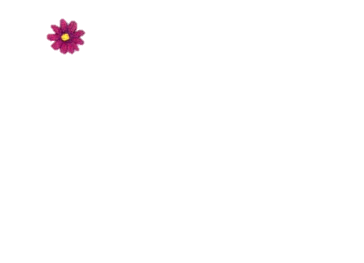 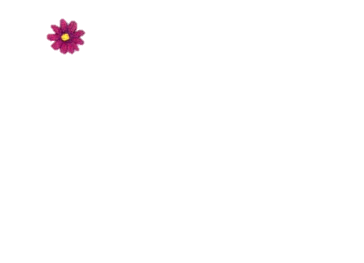 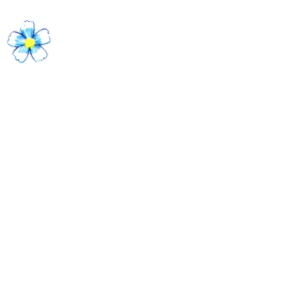 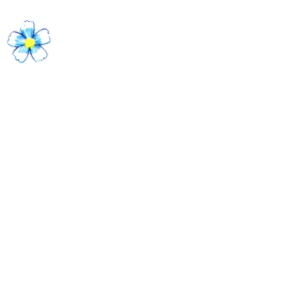 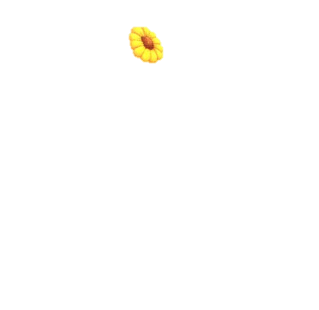 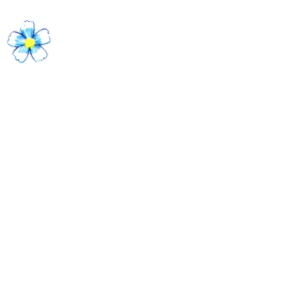 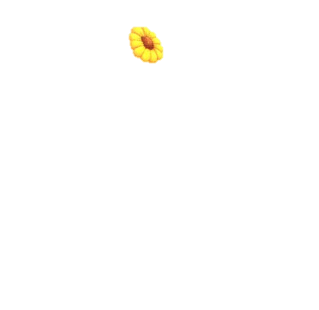 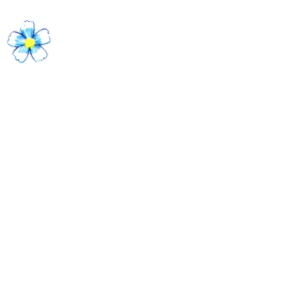 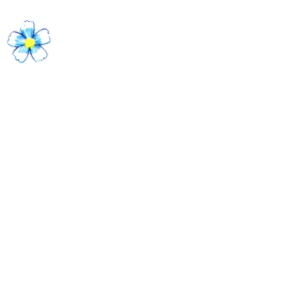 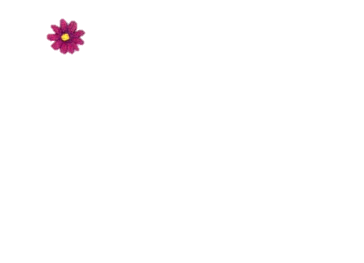 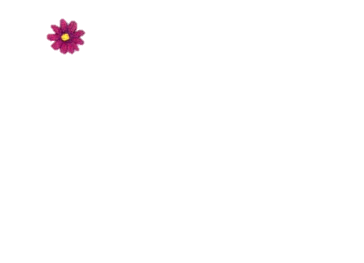 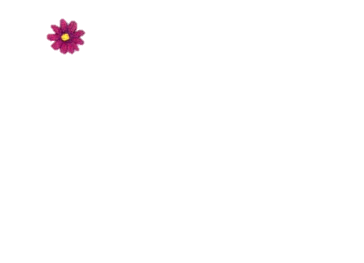 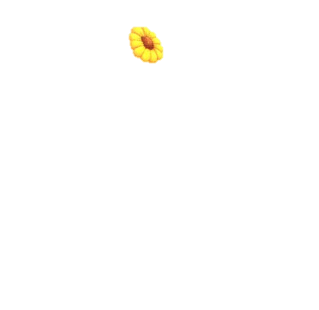 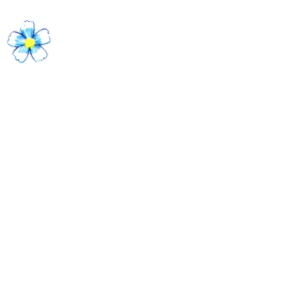 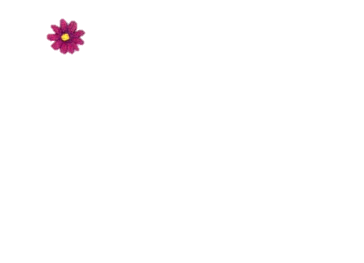 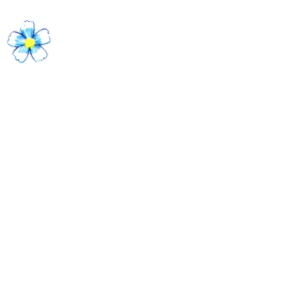 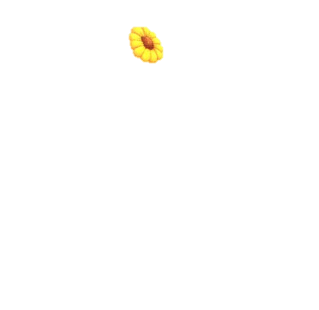 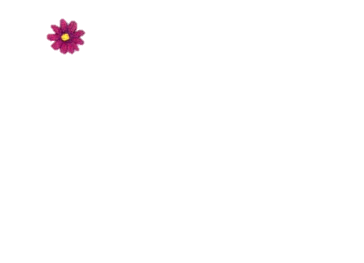 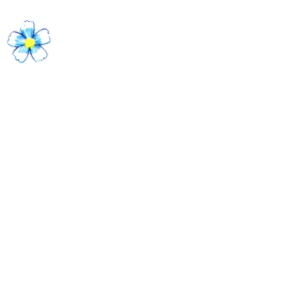 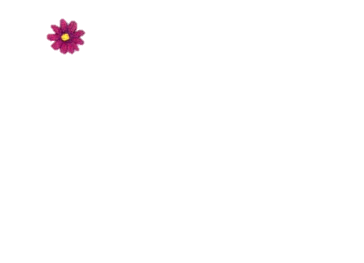 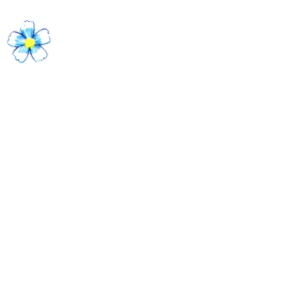 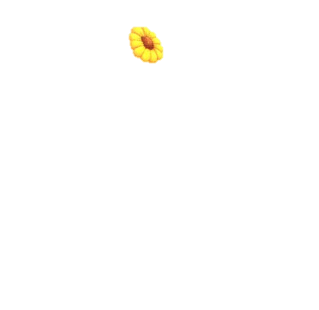 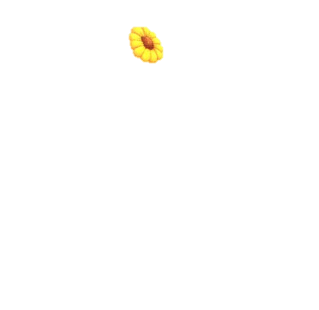 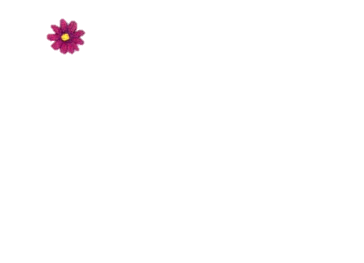 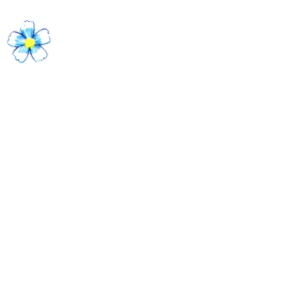 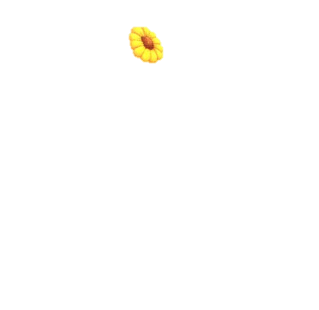 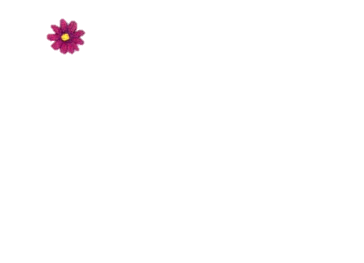 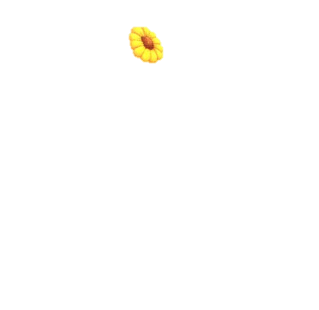 10 bông hoa
10 bông hoa
10 bông hoa